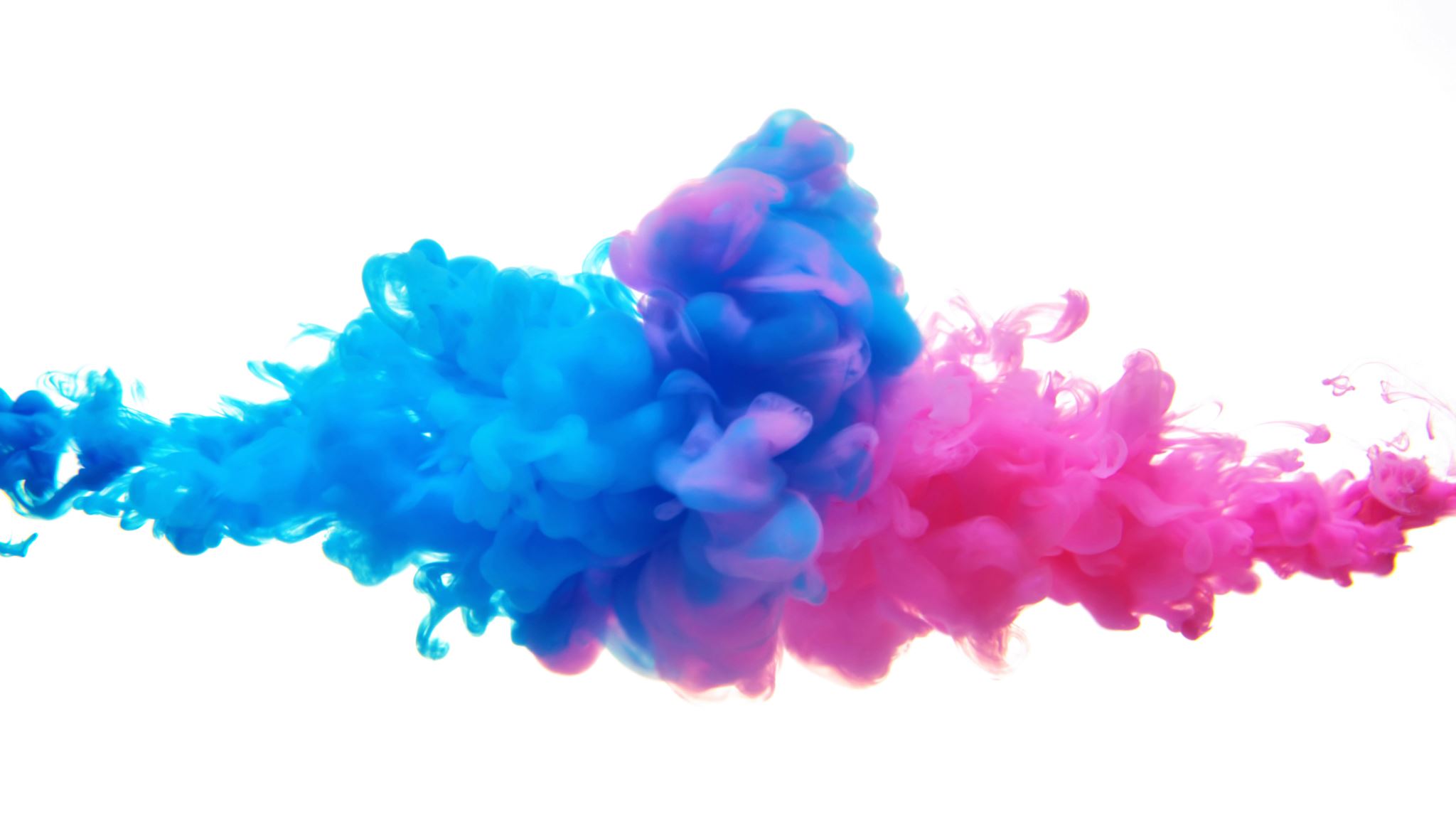 REDOX Practice
Get out 3 sheets of paper.

You need your reference table too.
Copy

Aluminum and chlorine form aluminum chloride    (synthesis reaction, also redox)
Aluminum and chlorine form aluminum chloride    (synthesis reaction, also redox)


       Al(S)  +    Cl2(G)  →    AlCl3(S)               balance this now
Aluminum and chlorine form aluminum chloride    (synthesis reaction, also redox)


      2Al(S)  +   3Cl2(G)  →   2AlCl3(S)          add oxidation numbers
Aluminum and chlorine form aluminum chloride    (synthesis reaction, also redox)


      2Al°(S)  +   3Cl2°(G)  →   2Al+3Cl3–1(S)      


All atoms have a zero-oxidation number, their protons = electrons, no charge

Ionic compounds have ionic charges.  Each Al is +3, so you NEED 3 Cl which are –1.
The whole ionic compound is neutral, but its parts are charged.
Aluminum and chlorine form aluminum chloride    (synthesis reaction, also redox)


      2Al°(S)  +   3Cl2°(G)  →   2Al+3Cl3–1(S)      


Decide what changes, what becomes MORE positive (loses electrons) – oxidizes?

What becomes more negative (gains electrons) – reduces?
Aluminum and chlorine form aluminum chloride    (synthesis reaction, also redox)


      2Al°(S)  +   3Cl2°(G)  →   2Al+3Cl3–1(S)      





The aluminum atoms become more positive; they are oxidized into Al+3 cations.

The chlorine atoms become more negative; they are reduced into Cl–1 anions.
Again.  

Put zinc metal into a copper I chloride solution.
zinc metal into a copper I chloride solution. 

    Zn(S)  +  CuCl(AQ)  →   ZnCl2(AQ)  + Cu(S)   


       Now balance this
zinc metal into a copper I chloride solution. 

    Zn(S)  +  2CuCl(AQ)  →   ZnCl2(AQ)  + 2Cu(S)   


       Now put in the oxidation numbers.
zinc metal into a copper I chloride solution. 

   Zn°(S)  +  2Cu+1Cl–1(AQ)  →   Zn+2Cl2–1(AQ)  + 2Cu°(S)   


       Now determine, which is getting more positive,                                  which is getting more negative?
zinc metal into a copper I chloride solution. 

   Zn°(S)  +  2Cu+1Cl–1(AQ)  →   Zn+2Cl2–1(AQ)  + 2Cu°(S)   


       

     The zinc goes from a 0 → +2 oxidation number, Zn is oxidized.

     The 2Cu+1 goes from +1 → 0, it gets less positive, 2Cu+1 is reduced.

     The chloride Cl–1 anions are the spectator ions.
zinc metal into a copper I chloride solution. 

   Zn°(S)  +  2Cu+1Cl–1(AQ)  →   Zn+2Cl2–1(AQ)  + 2Cu°(S)   


       

     Write the half reactions and the net ionic equation now
zinc metal into a copper I chloride solution. 

   Zn°(S)  +  2Cu+1Cl–1(AQ)  →   Zn+2Cl2–1(AQ)  + 2Cu°(S)   


        
½OX    Zn° →   Zn+2  + 2e–

½RED   2Cu+1  + 2e–  →  2Cu°

NET     Zn° +   2Cu+1 →   Zn+2  + 2Cu°
Again.  

Put aluminum metal into lead (IV) nitrate solution
aluminum metal into lead (IV) nitrate solution

    Al(S)  +  Pb(NO3)4(AQ)  →   Al(NO3)3(AQ)  +  Pb(S)



           Note the +4 ion up front, and a +3 in the products!  Think, don’t fudge it!

     Carefully balance this reaction.
aluminum metal into lead (IV) nitrate solution

  4Al(S)  +  3Pb(NO3)4(AQ)  →  4Al(NO3)3(AQ)  +  3Pb(S)


        now squeeze in the oxidation numbers.
aluminum metal into lead (IV) nitrate solution

  4Al°(S)  +  3Pb+4(NO3)4–1(AQ)  →  4Al+3(NO3)3–1(AQ)  +  3Pb°(S)


        Decide what is oxidizing and what is reducing, and what’s spectating.
aluminum metal into lead (IV) nitrate solution

  4Al°(S)  +  3Pb+4(NO3)4–1(AQ)  →  4Al+3(NO3)3–1(AQ)  +  3Pb°(S)


4Al° is becoming more positive, it’s oxidizing.

3Pb+4 becomes less positive, it’s being reduced.

The nitrates are the spectator ions.

Write the half reactions and the net ionic equation.
aluminum metal into lead (IV) nitrate solution

  4Al°(S)  +  3Pb+4(NO3)4–1(AQ)  →  4Al+3(NO3)3–1(AQ)  +  3Pb°(S)


½OX   4Al°(S)  →  4Al+3  +  12e–

½RED   3Pb+4  + 12e–  →  3Pb°

NET   4Al° + 3Pb+4   →  4Al+3  + 3Pb°
Label this electrolytic cell.  

We will plate platinum metal onto the aluminum ring. 

The solution is platinum (IV) chlorate.  

Note, I turned this around, so you must also turn around the battery, make sure the electrons end up on the ring, or else!

Then write the half reactions and the net ionic equation.
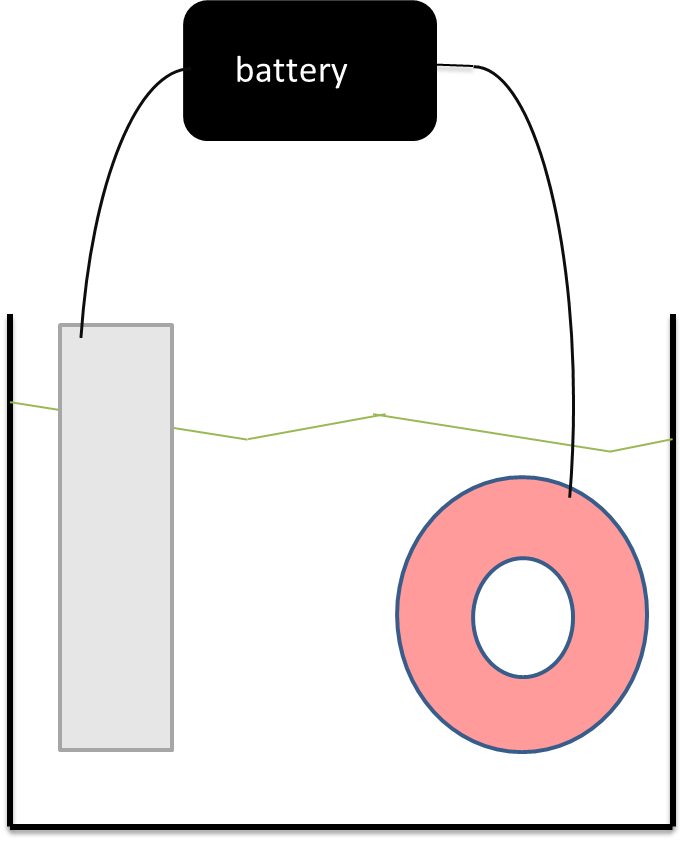 BatteryVoltaic Cell
½ OX  Pt° →  Pt+4  + 4e–

½ RED  Pt+4  + 4e–  →  Pt°

NET  Pt° + Pt+4  →  Pt° + Pt+4 


Al does not participate.

Platinum plates onto the aluminum
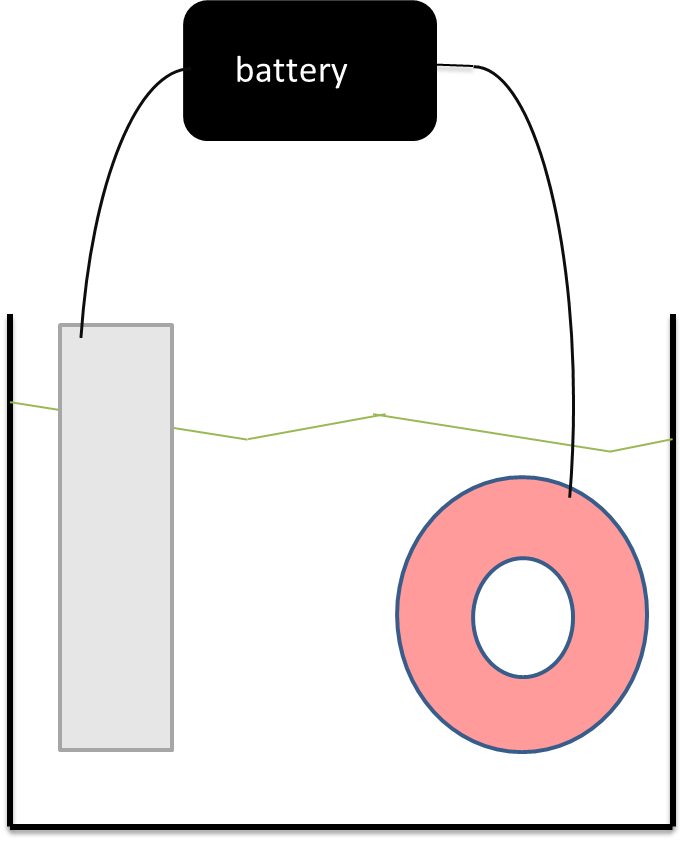 OX    RED
anode
Pt°
Pt+4
Pt°
Al°
ClO-1
cathode
Label this completely, show arrows in solutions, electron flow arrows, ion flow arrows, solution charges and solution charges becoming net zero, label anode and cathode, then write 2 half reactions, a net ionic equation, and name 3 reasons this voltaic cell stops producing electricity.  FAST.
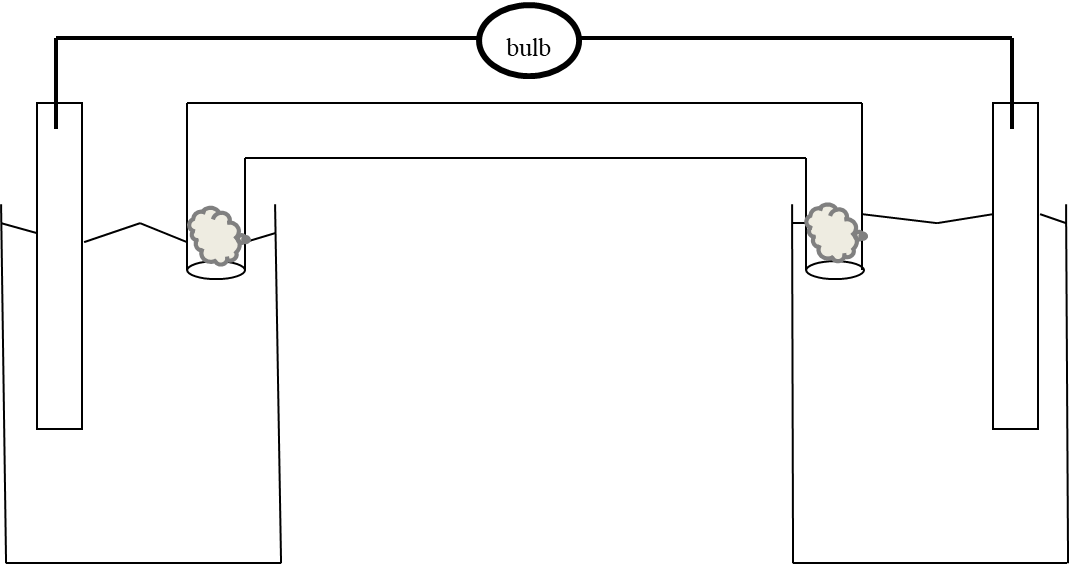 At left, lithium metal in a lithium nitrate solution.  
At right, nickel metal into a nickel (III) chlorate solution.  
The salt bridge is sodium chloride.
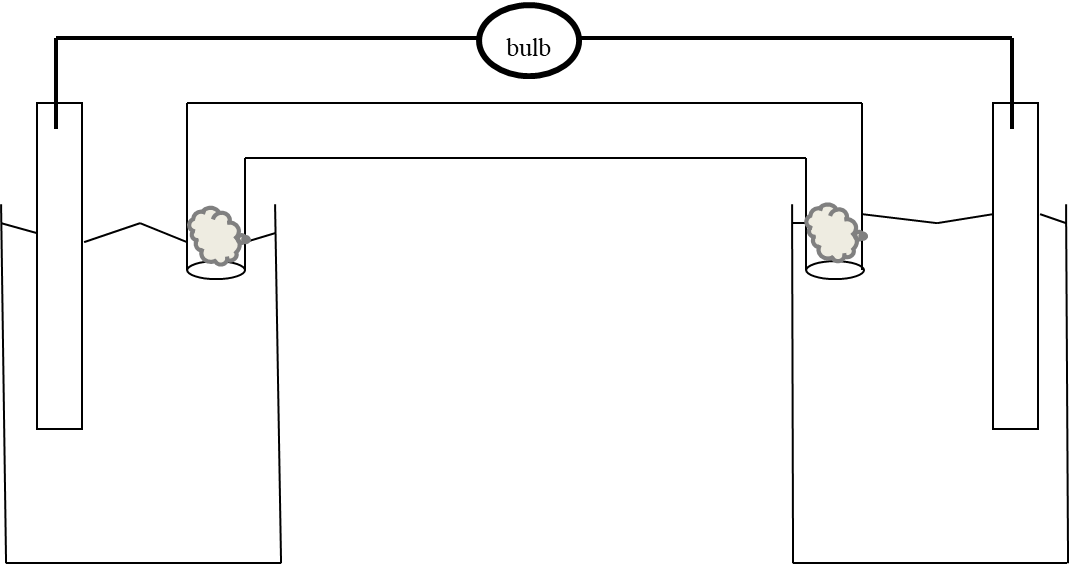 NaCl(AQ)
e–
–
+
Li°
Ni°
Ni+3
Li+1
RED
OX
OX is on the left (lithium higher than nickel on table J)

Show flow of electrons from Li electrode to nickel electrode.

Solutions get charged instantly (this is bad).
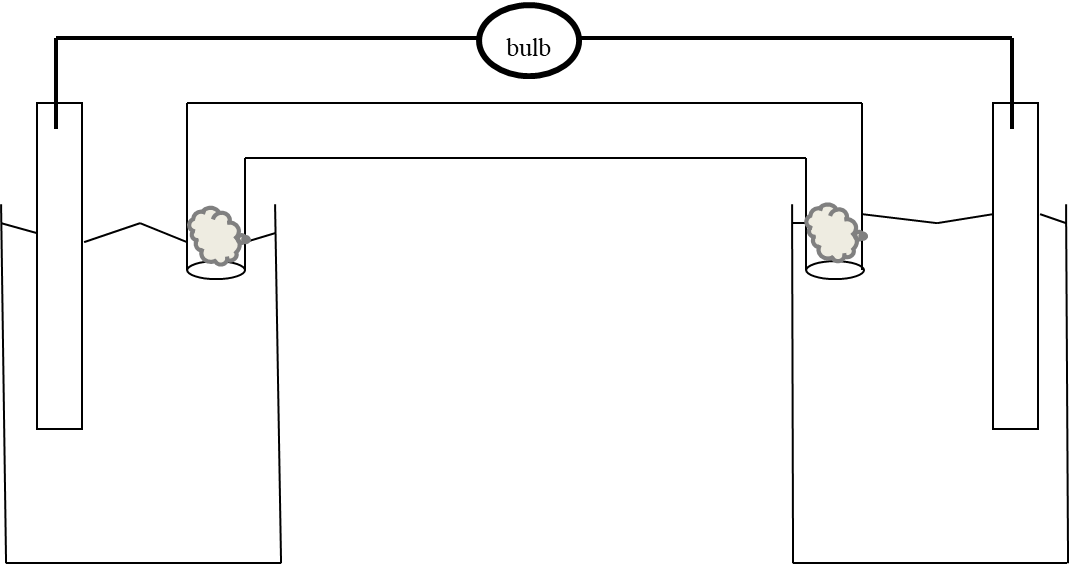 Na+1
Cl-1
e–
–
+
Li°
Ni°
Ni+3
Li+1
RED
OX
Sodium ions migrate to the left beaker, making the negative solution neutral again.

Chloride anions migrate to the right beaker, making the positive solution neutral again.

The metal bars are the anode and cathode.  Leo is a RED CAT!
Anode
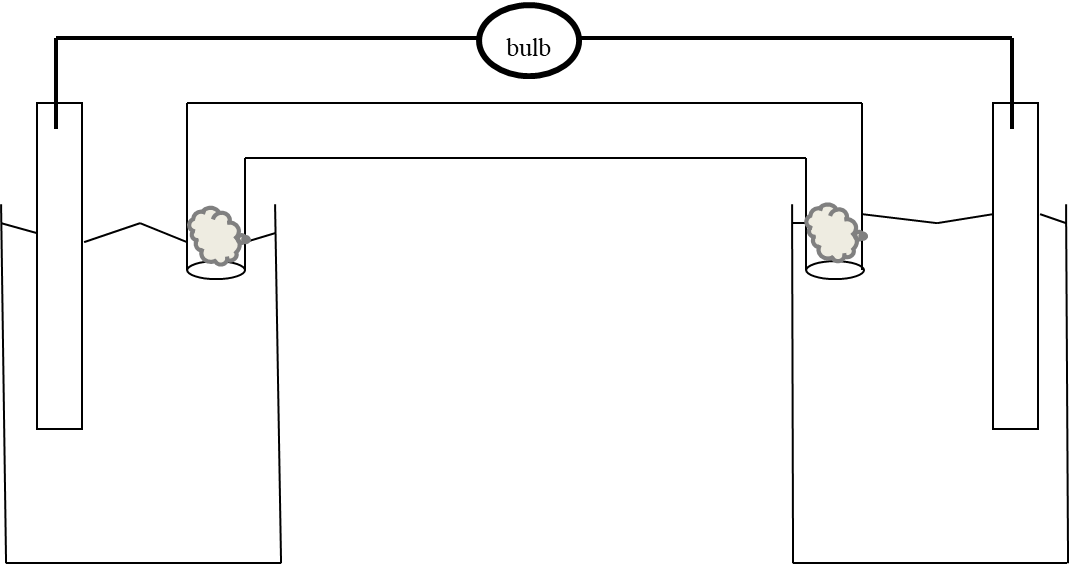 CAThode
Na+1
Cl-1
e–
–
+
Li°
Ni°
Ni+3
Li+1
RED
OX
Sodium ions migrate to the left beaker, making the negative solution neutral again.

Chloride anions migrate to the right beaker, making the positive solution neutral again.

The metal bars are the anode and cathode.  Leo is a RED CAT!
Anode
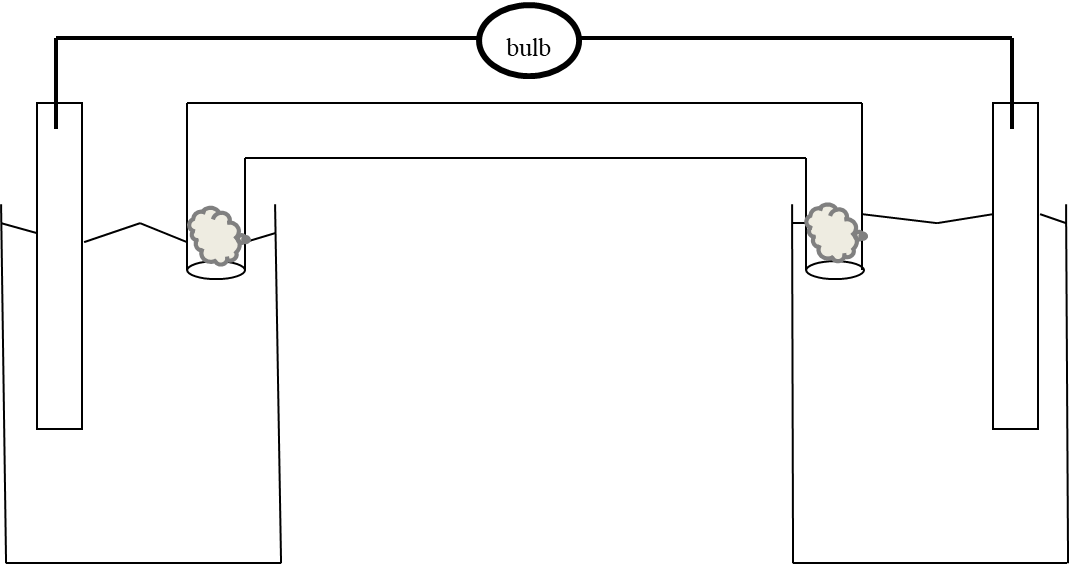 Cathode
Na+1
Cl-1
e–
−
+
Li°
Ni°
Ni+3
Li+1
RED
OX
½ OX   3Li° →  3Li+1  + 3e–

½ RED  Ni+3 + 3e – →  Ni°

NET    3Li° +  Ni+3 → 3Li+1  + Ni°
Battery dies when it runs out of

Anode
Cathode side cations
Salt ions